XI тип слоговой структуры слова
Танк, винт, бинт, бант, клен, клюв, кнут.
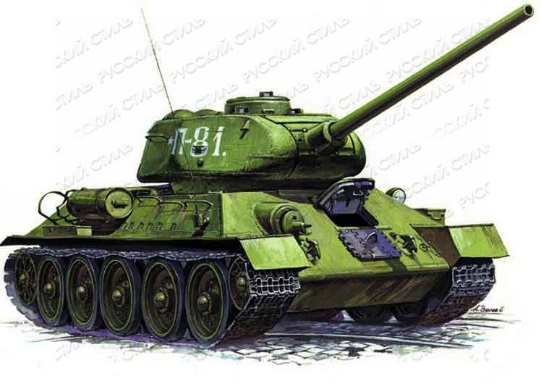 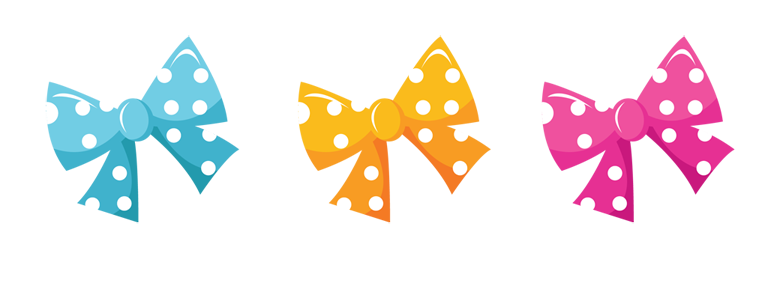 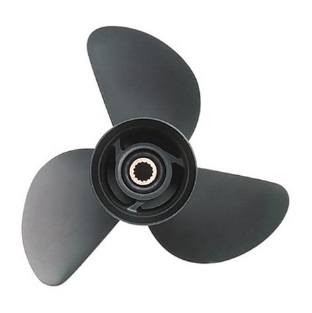 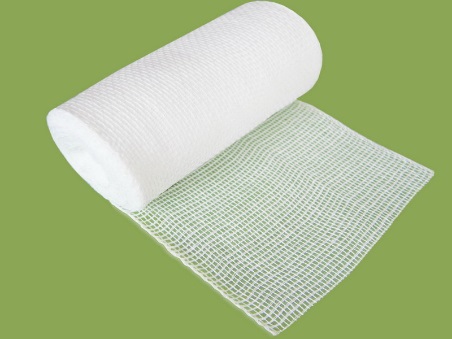 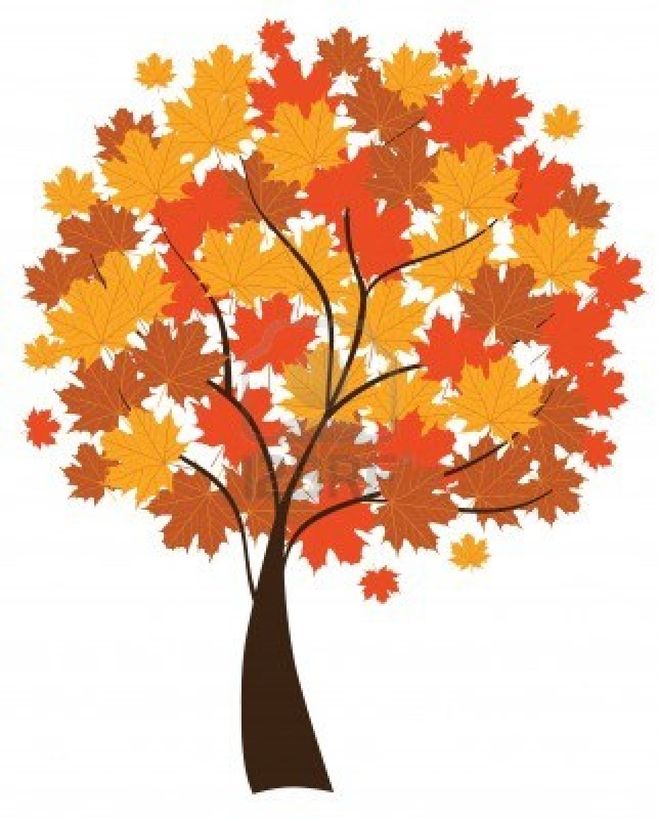 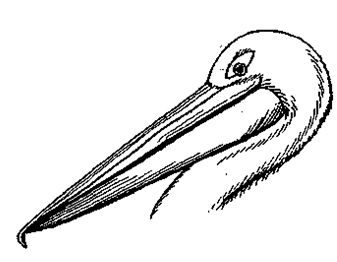 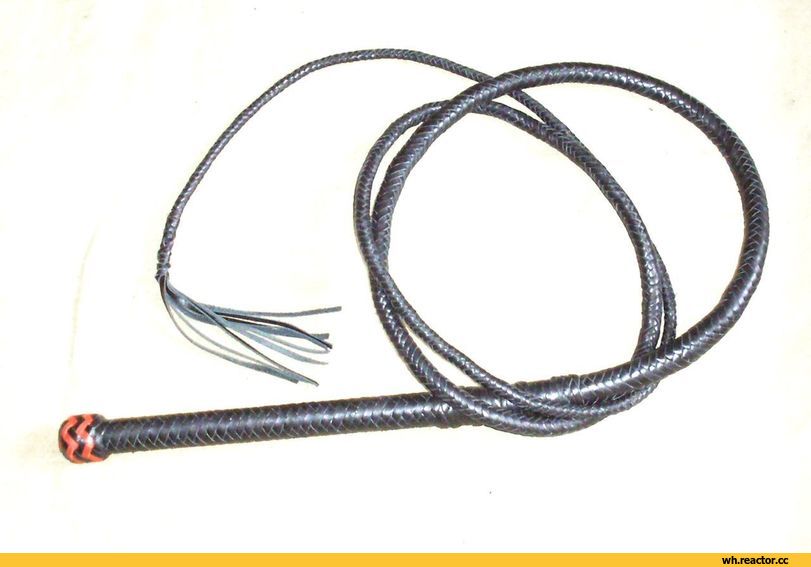 XI тип слоговой структуры слова
Лифт, блин, клей, гном, хлеб, тмин.
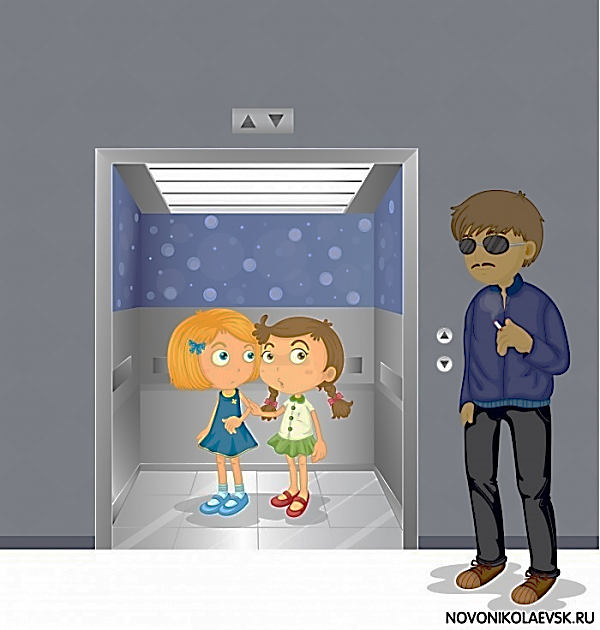 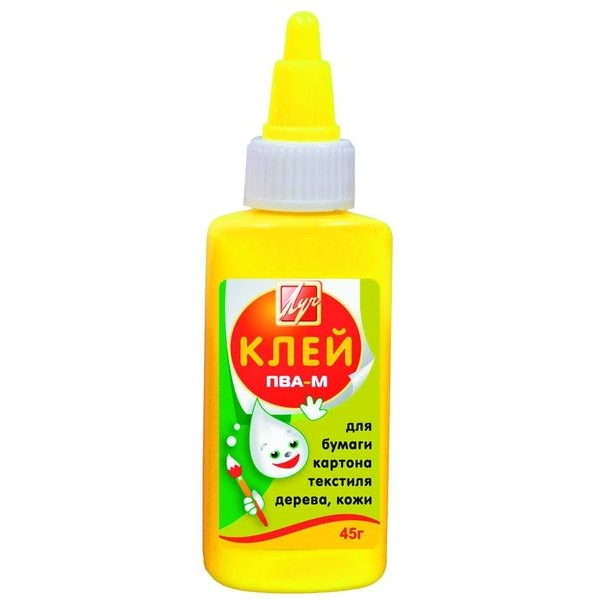 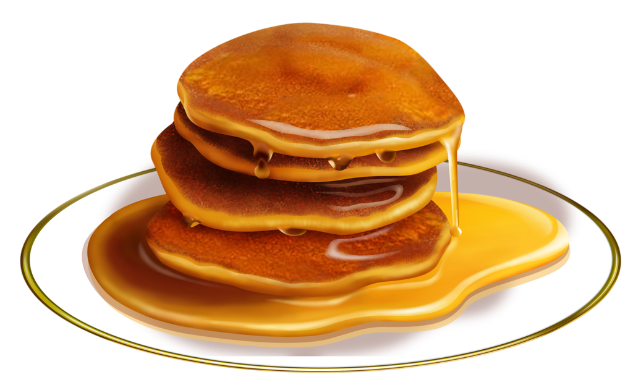 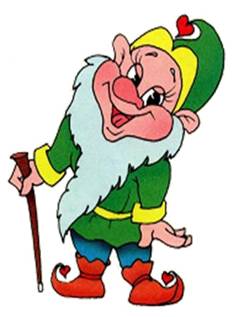 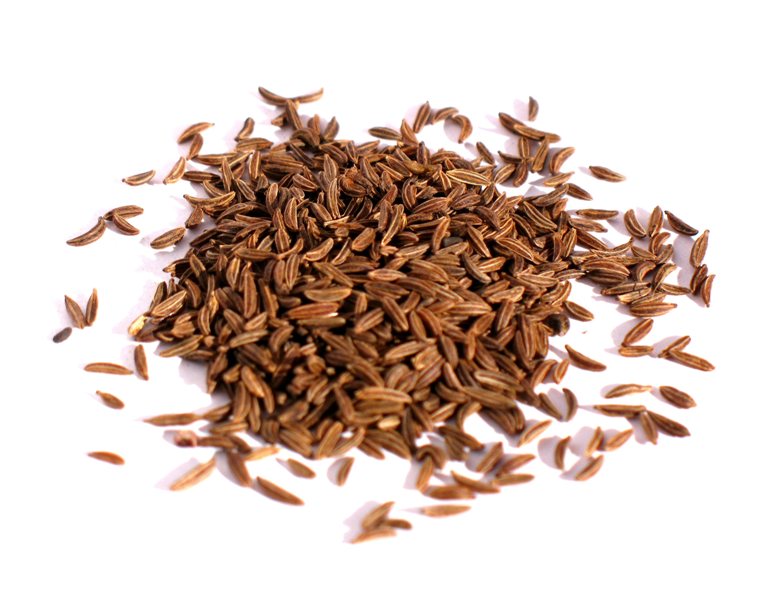 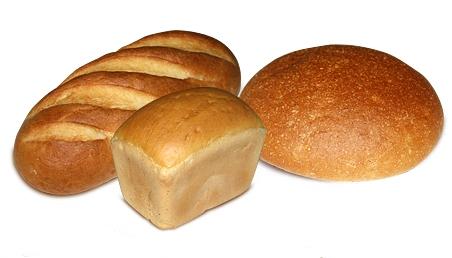 XI тип слоговой структуры слова
«Отгадай»
Взрослый:						Ребенок:
Круглый, вкусный, масляный. Это что?			- Это блин.
Атласный, красивый, нарядный. Это что?			- Это бант.
Длинный, белый, стерильный. Это что?			- Это бинт.
Крепкий, птичий, острый. Это что?			- Это клюв.
Маленький, сказочный, веселый. Это кто?			- Это гном.
Металлический, зеленый, военный. Это что?		- Это танк.
Мягкий, душистый, с корочкой. Это что?			- Это хлеб.